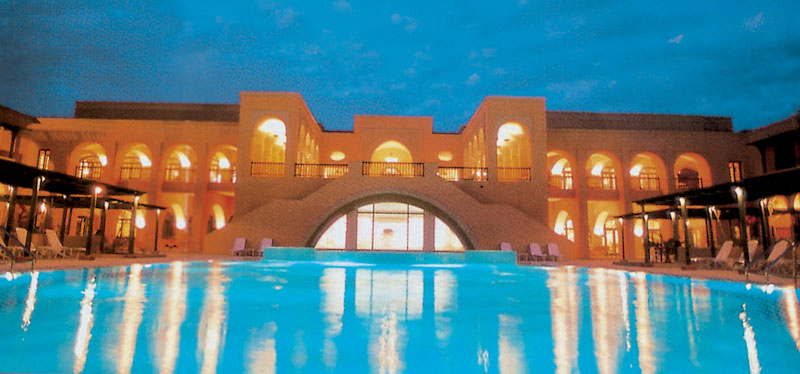 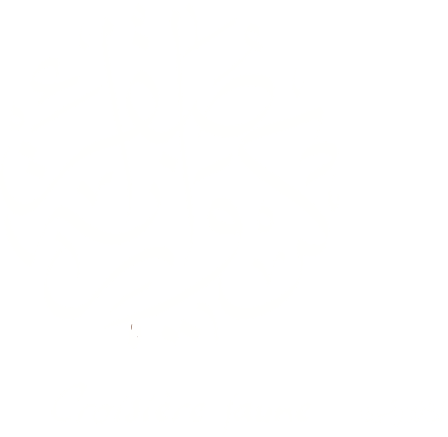 Du 13 au 15 Mars 2015

NEOVENT
Jour 1
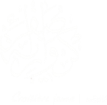 Transfert en calèche de l’aéroport en direction de la l’hotel
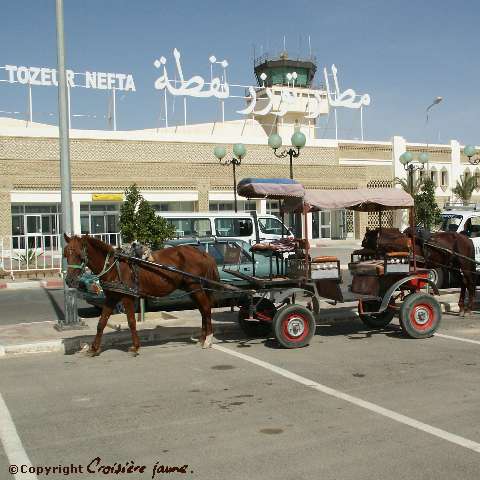 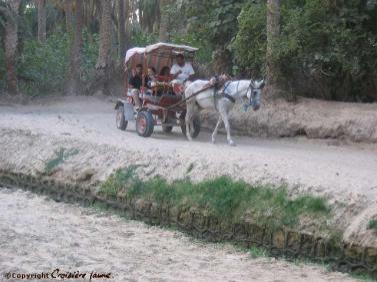 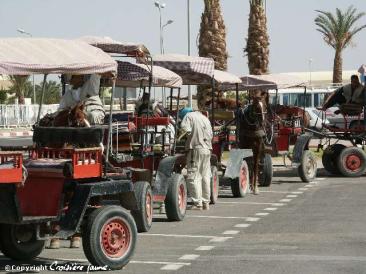 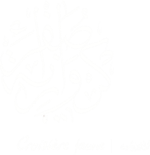 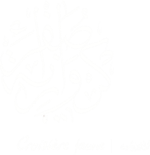 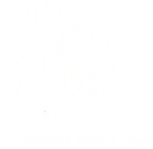 Hôtel Ksar Rouge
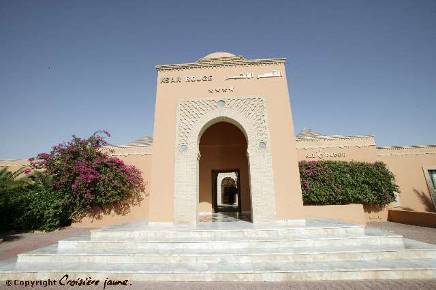 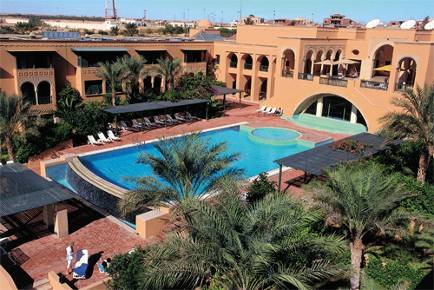 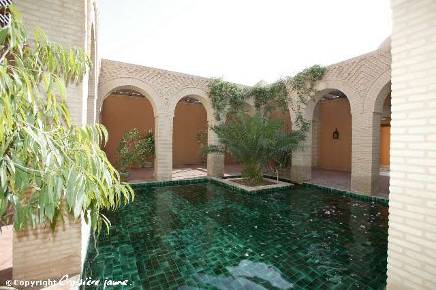 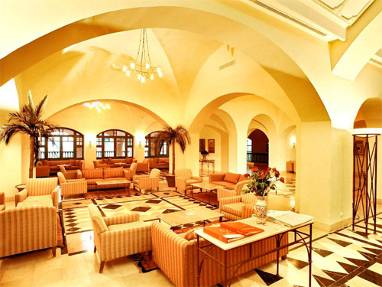 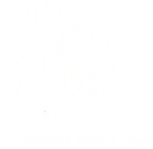 Hôtel Ksar Rouge
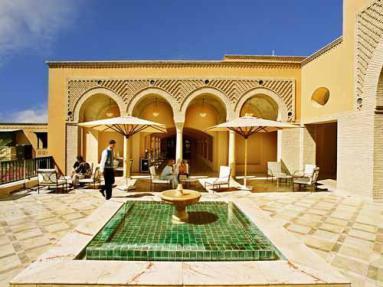 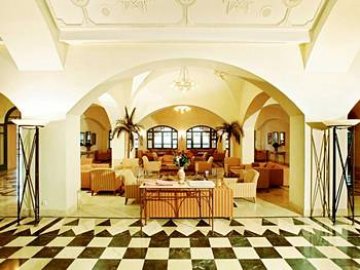 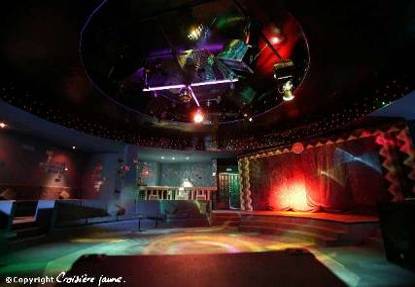 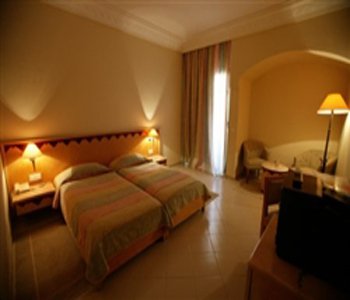 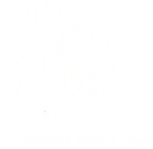 Hôtel Ksar Rouge
L'hôtel Ksar Rouge est situé en hauteur dans la zone hôtelière dominant l'oasis de Tozeur,
 à 3 km du centre ville et à 10 minutes de l'aéroport.
Aux portes du Sahara tunisien, près d'une luxuriante palmeraie, le Ksar Rouge est un
hôtel de charme, surplombant le grand lac salé Chott El Jerid. 
Son architecture allie tradition locale, confort moderne et décoration raffinée dans un style andalous. 

Le Ksar Rouge met à votre disposition  un restaurant principal proposant des repas sous forme de buffet ou servis à table. De plus, vous pourrez profiter du snack donnant sur la piscine et vous proposant des spécialités tunisiennes.
L'hôtel met à votre service un bar et un café maure pour tous vos moments de détente.
L'hôtel met à votre disposition 2 piscines dont 1 couverte extérieure avec une petite cascade. L'hôtel vous propose une programme d'activités variées : initiation collective au tir à l'arc et au tennis, gymnastique terrestre et aquatique, jogging, water polo, ping pong, fléchettes, tournois de pétanque, jeux de société…
Jour 2
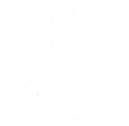 JOUR  2
Sont à votre disposition pour vos réunions : 

Une salle de réunion plénière de deux cent places, des salles de sous-commissions sont à la disposition des conférenciers
Lors des réunions, l'hôtel se propose de servir plusieurs sortes de pauses café .
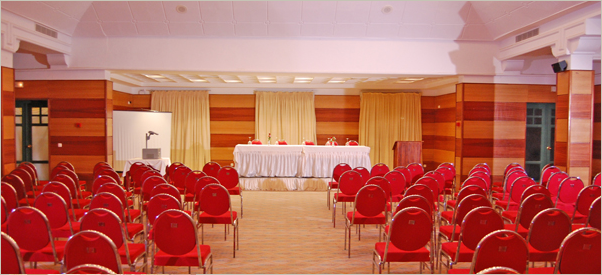 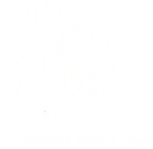 Mise a disposition de VTT
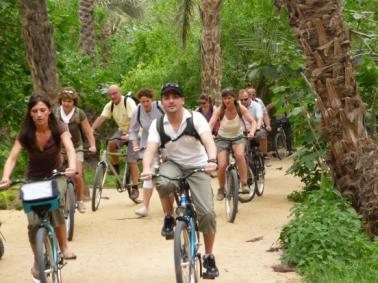 Privatisation d’un Hammam traditionnel avec cours de massage  et initiation au gommage
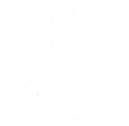 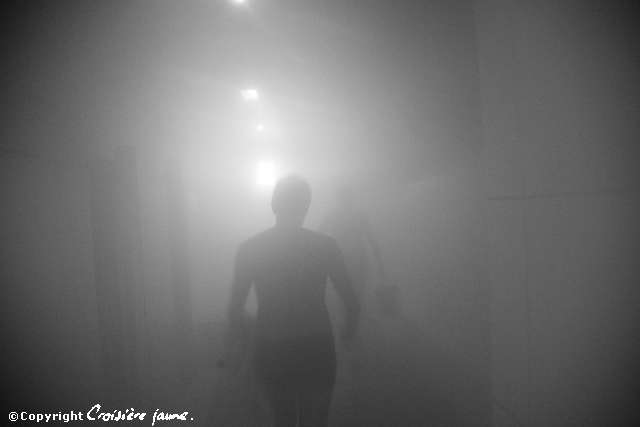 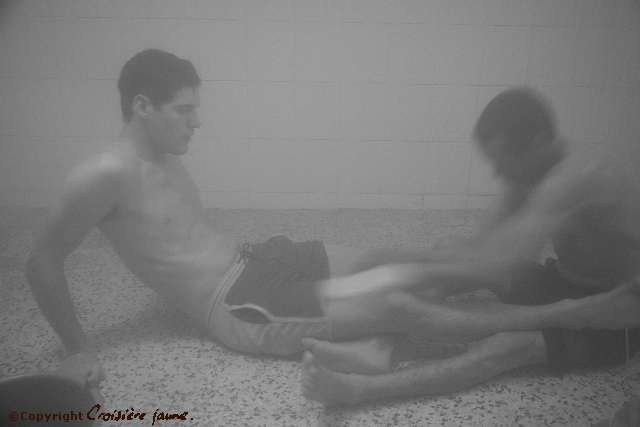 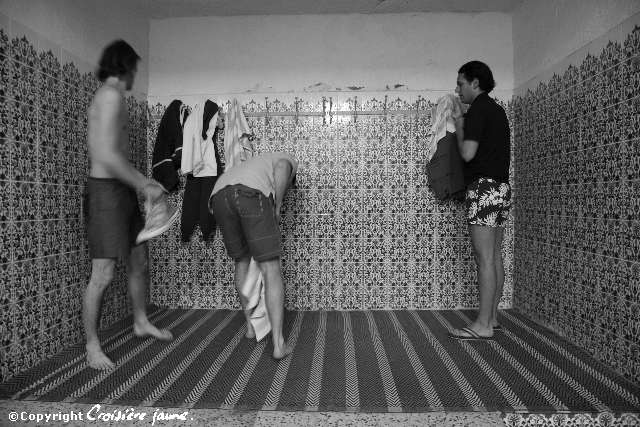 Jour  2 -Déjeuner pique nique dans les gorges de Sidi Bou Hlel
Manger en plein air est une des meilleures façons de profiter de ces décors, c'est à ce titre que nous mettons à votre disposition un sac à dos pique nique pratique et facile à transporter. Ce sac est muni d'un équipement incroyable, vous y trouverez fourchettes, cuillères, verres à vin/eau, assiettes, planche et coupe pain, etc…
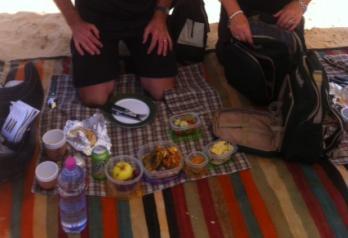 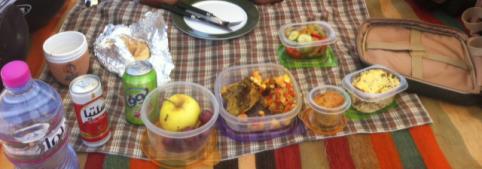 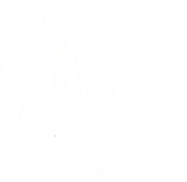 Reprise des 4x4 pour visite des oasis de montagne
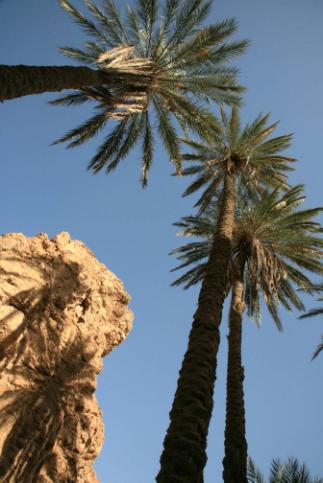 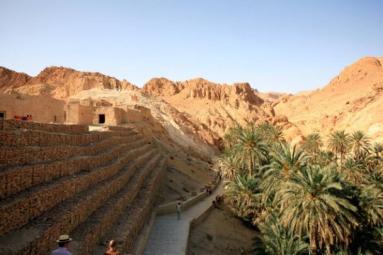 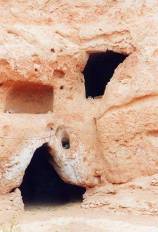 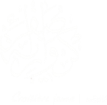 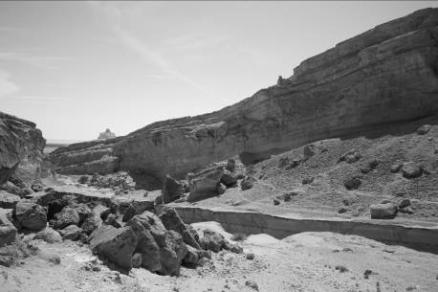 Découverte des Oasis de Montagnes Tozeur/Tamerza
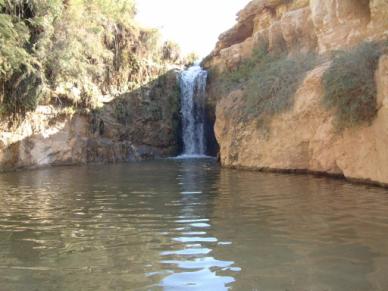 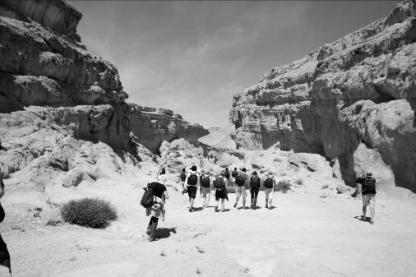 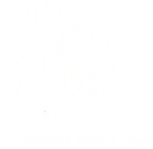 Arrêt dans les décors de Star Wars
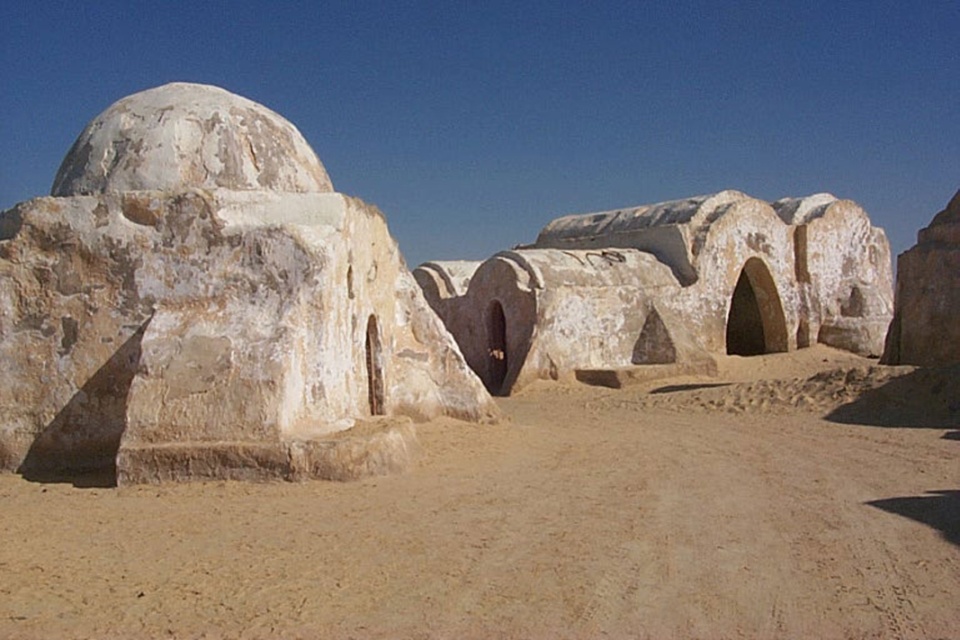 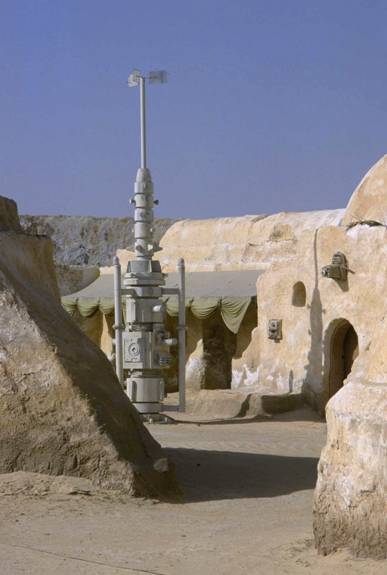 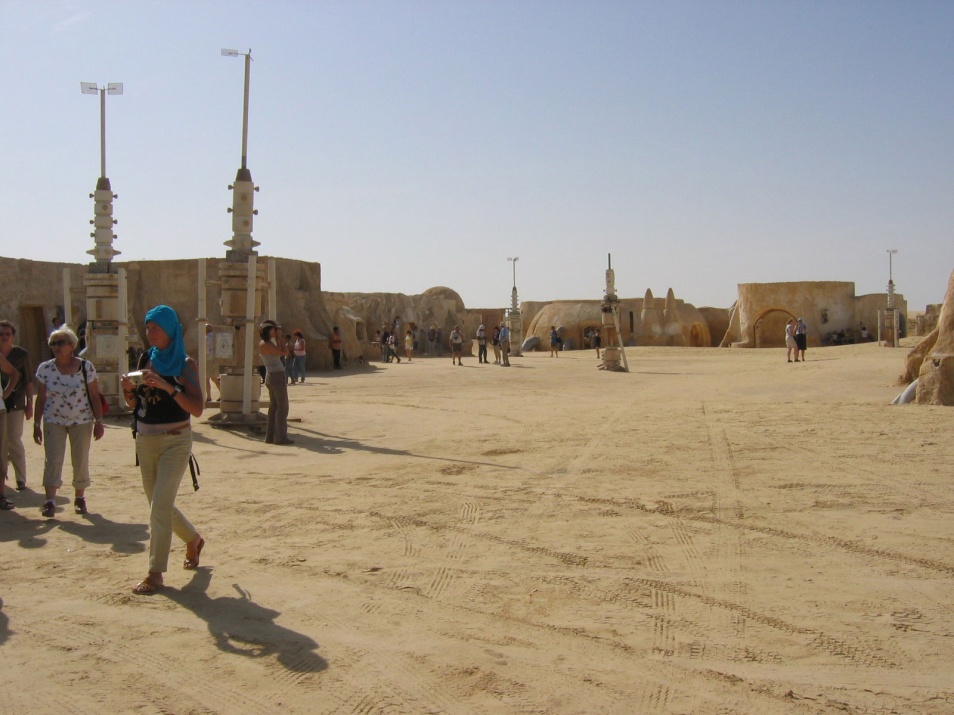 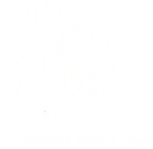 Méharée dans les Dunes
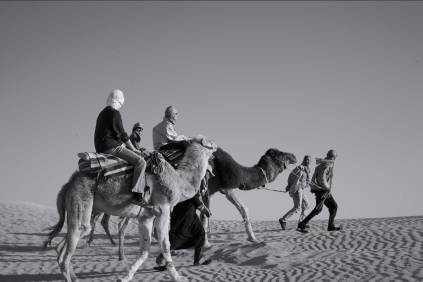 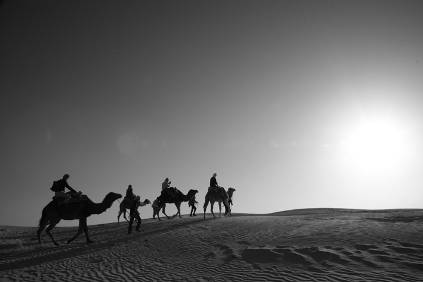 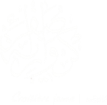 Soirée Conférence observation des étoiles 
avec l’astrophysicien Pierre Kohler
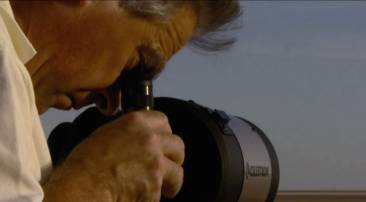 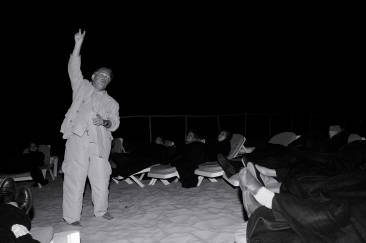 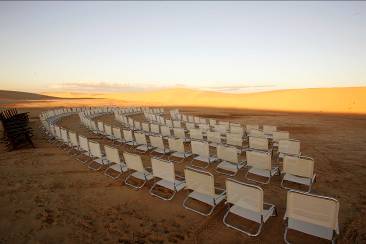 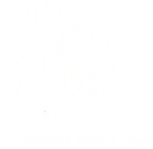 Un lieu unique et exclusif.
http://www.croisierejaune.com/video/31_ephemere_ambassadeur_camp.html
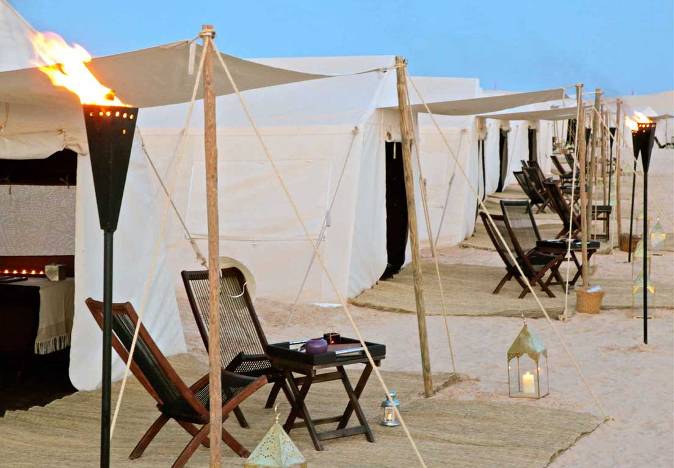 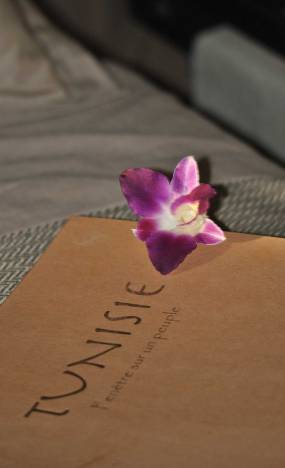 Arrivée au Campement remise d’une serviette rafraichissante.
Briefing aux participants des informations importantes à savoir sur le campement et installation dans les lodges.
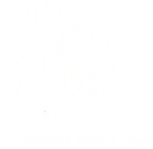 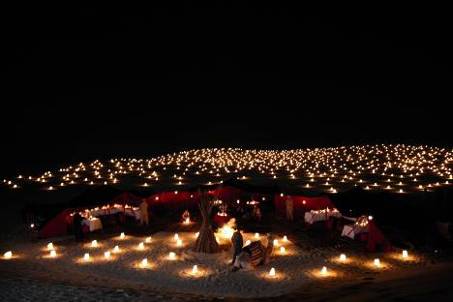 Mise en place d’un dîner sous tentes berbères http://www.croisierejaune.com/video/10_dej_diner_berbere.html
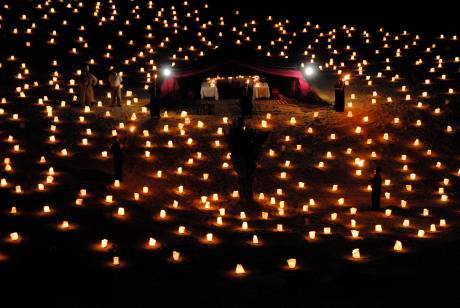 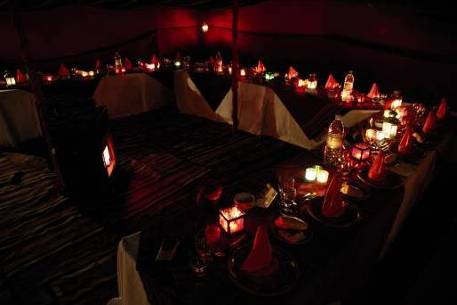 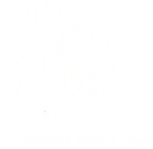 Dîner sous tentes berbères
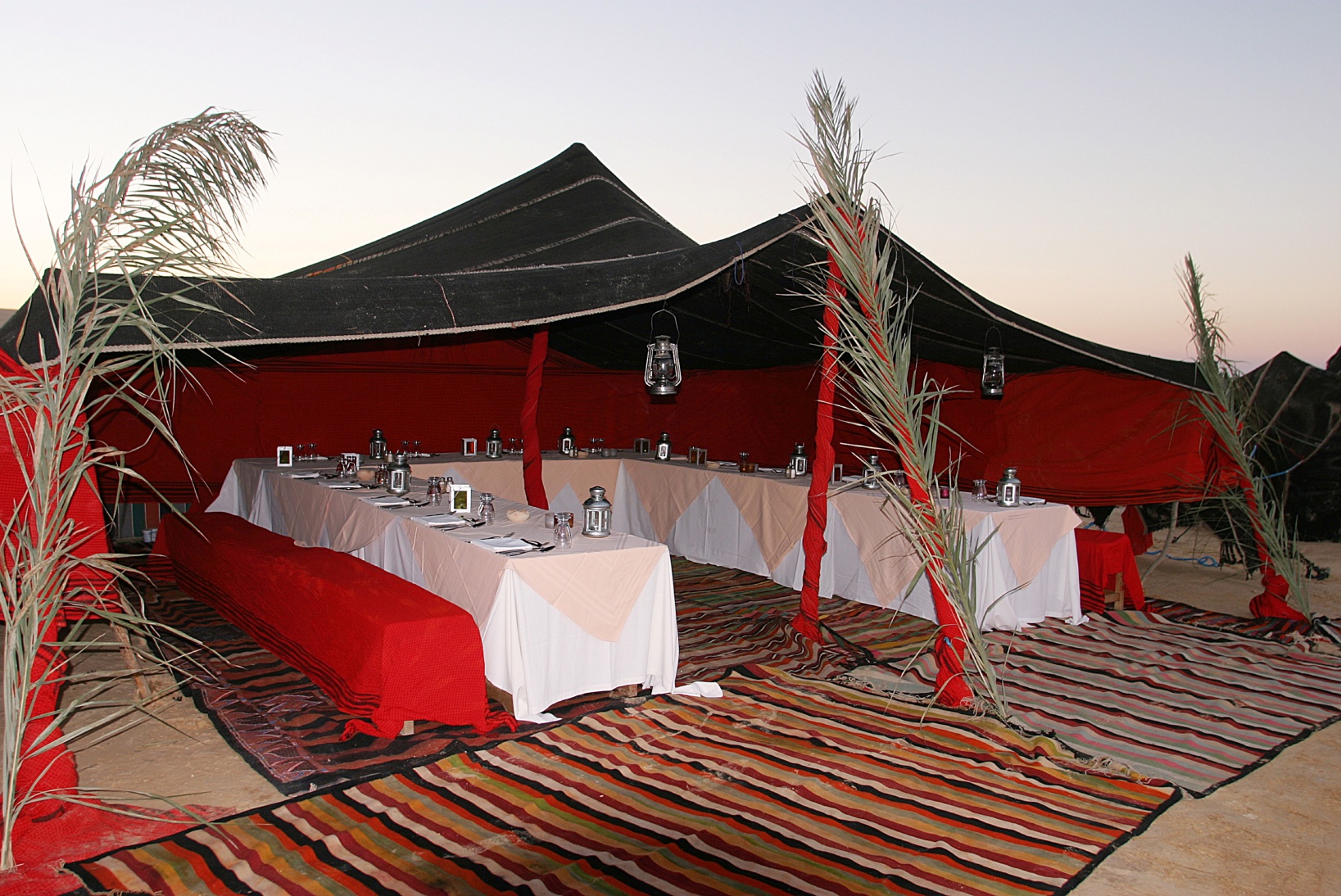 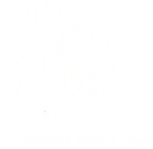 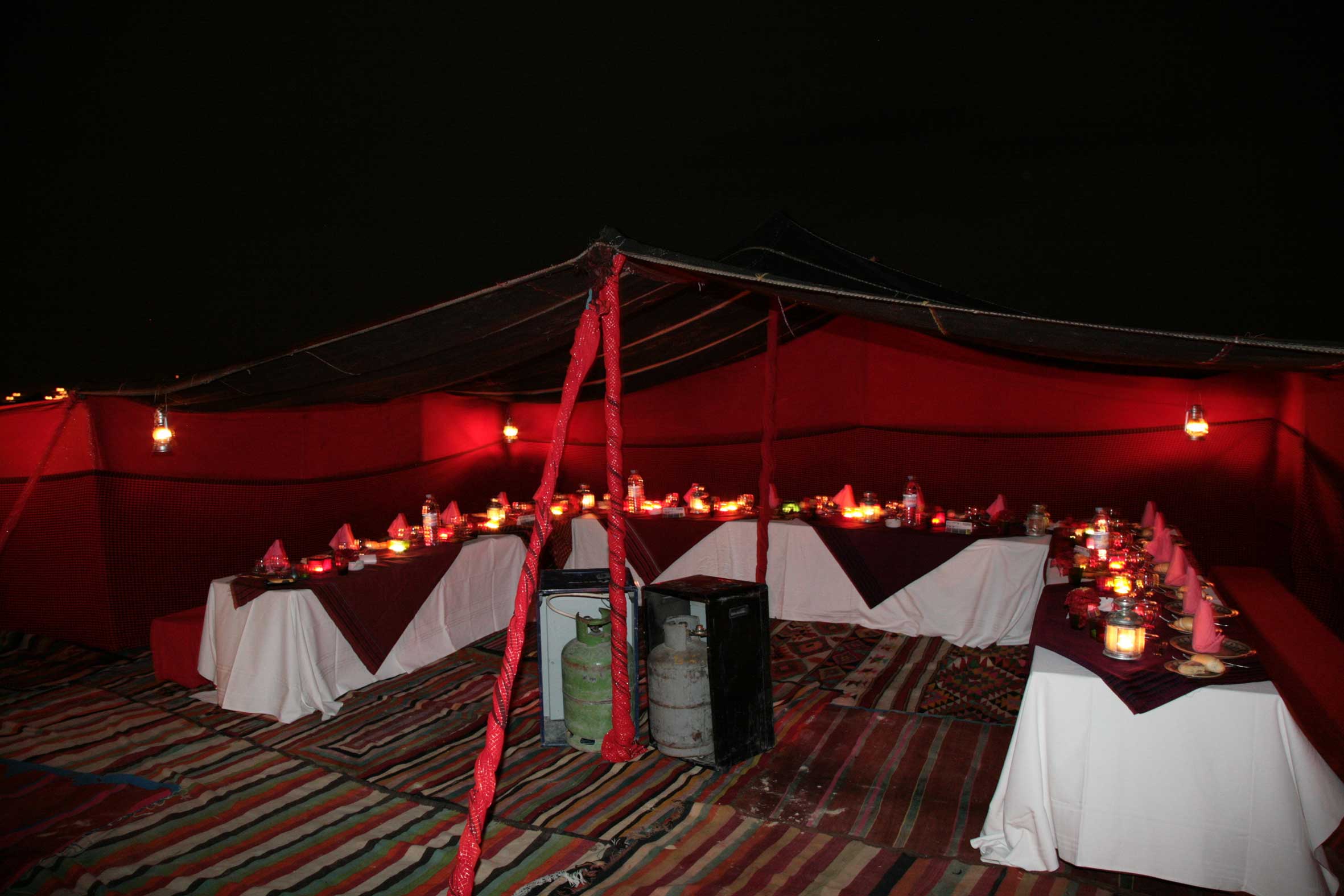 Mise en place d’un dîner sous tentes berbère
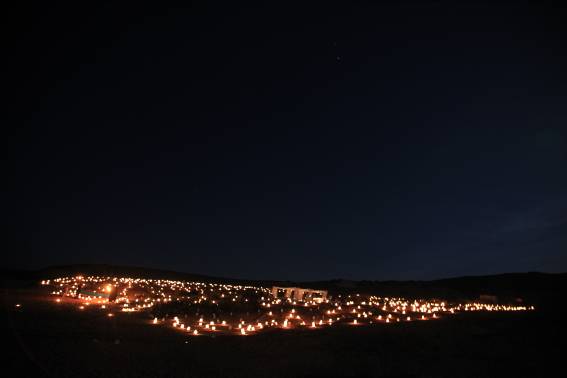 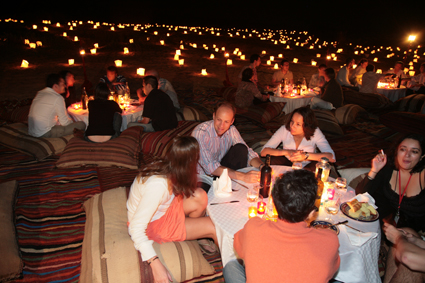 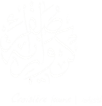 Pendant le diner  animation par une troupe folklorique et danseuse du ventre
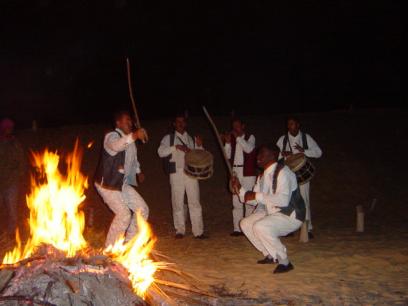 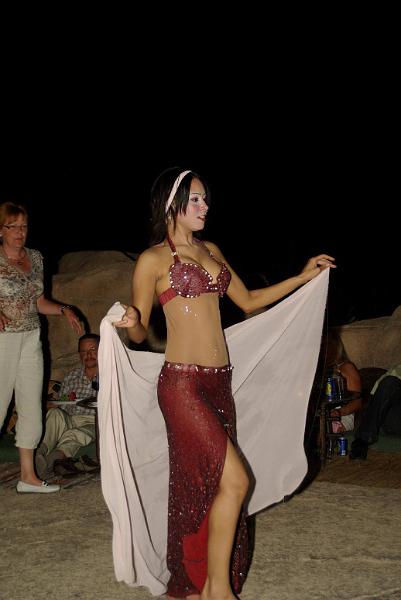 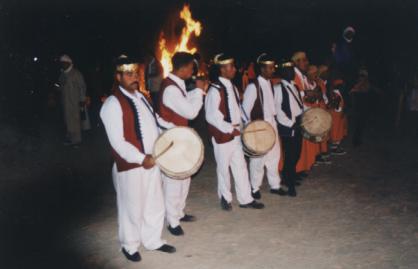 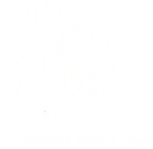 Nuit sous Lodge Out of Africa
http://www.croisierejaune.com/video/25_lodge.html
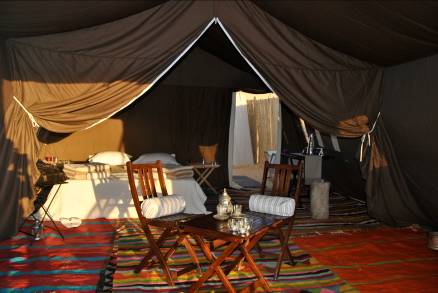 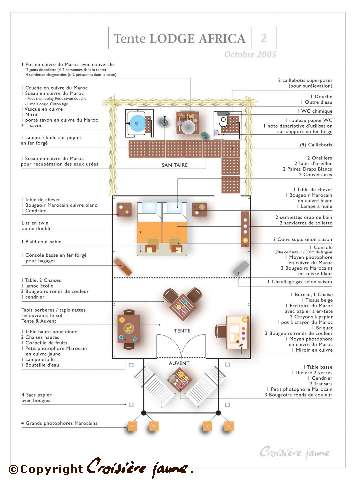 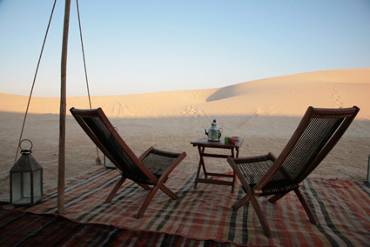 Jour 3
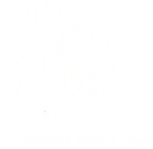 JOUR  3
Mise à disposition de Quad
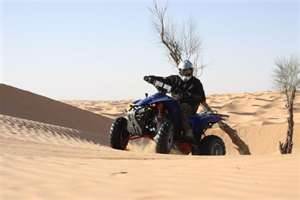 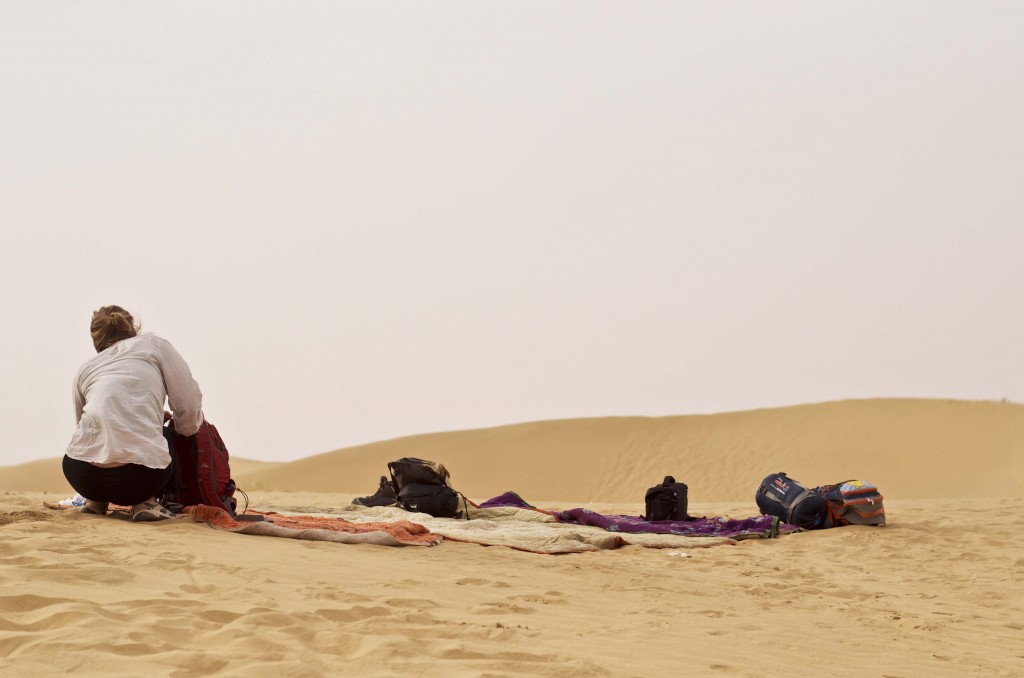 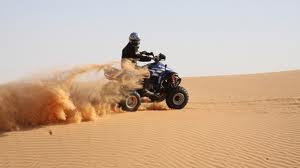 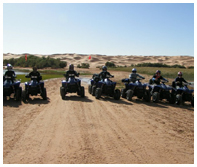 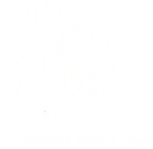 Diner chez l’habitant à Nefta
Hôtel de Charme Dar Zargouni
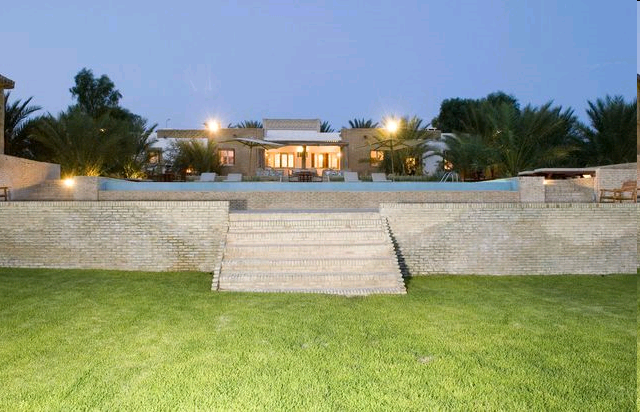 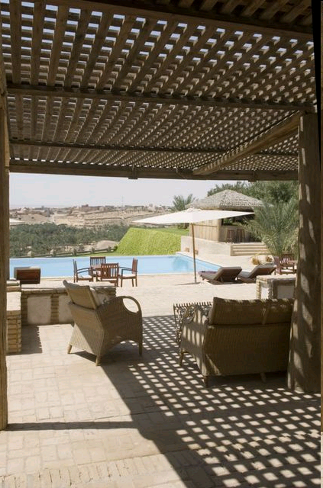 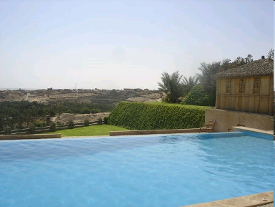 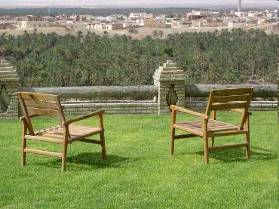 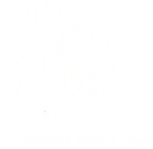 Dîner à ciel ouvert 
dans la palmeraie de Tozeur
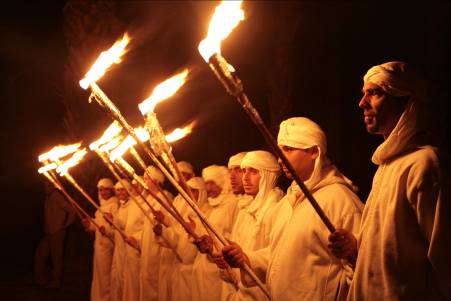 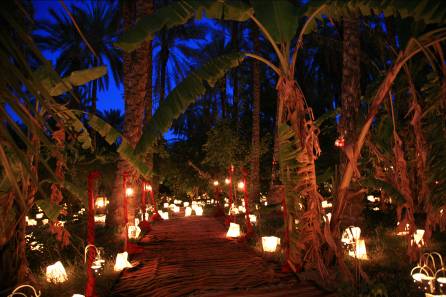 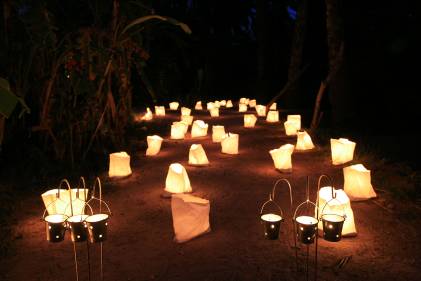 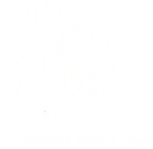 http://www.croisierejaune.com/video/11_dej_diner_palmeraie.html
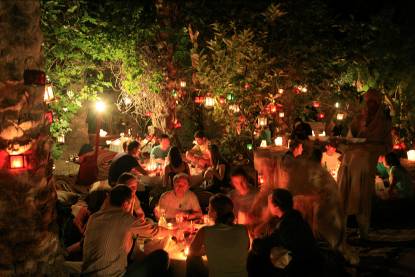 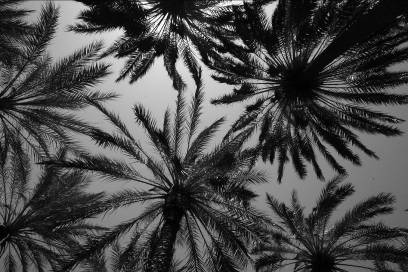 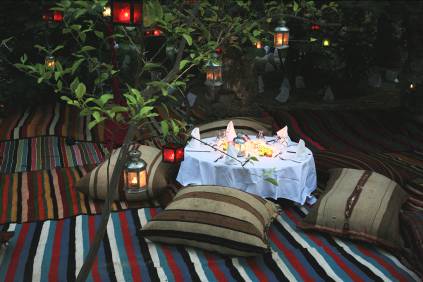 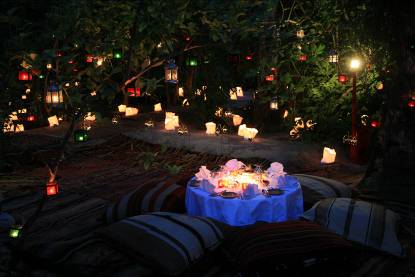 Prestations Optionnelles
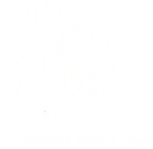 Hôtel Palm Beach Palace 5*
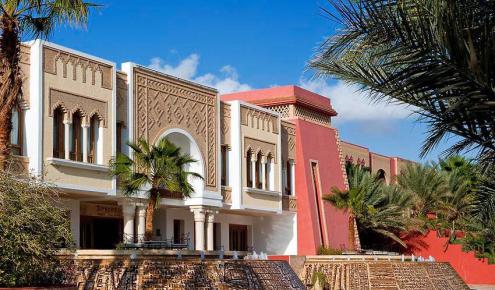 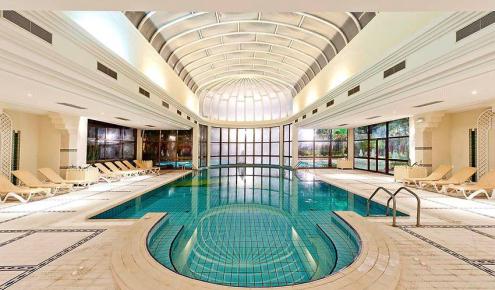 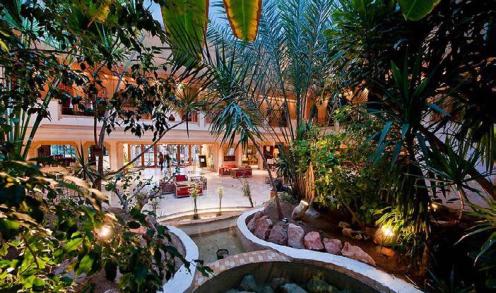 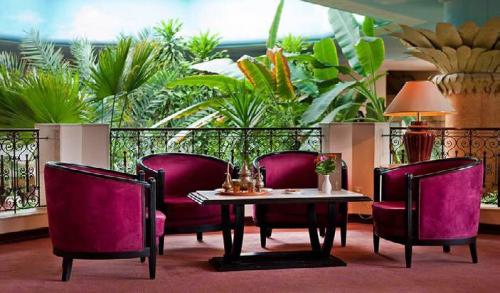 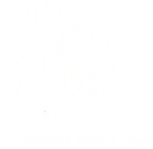 Hôtel Palm Beach Palace 5*
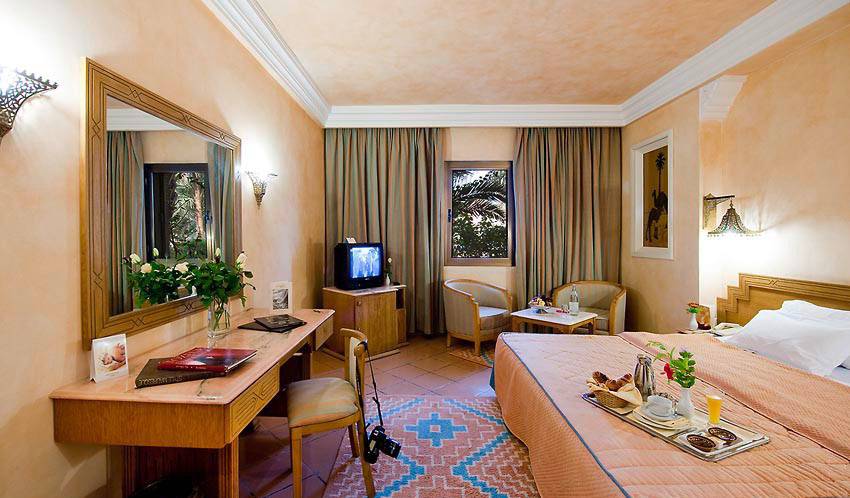 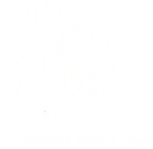 Dîner autour de la piscine du Palm Beach Tozeur 5*
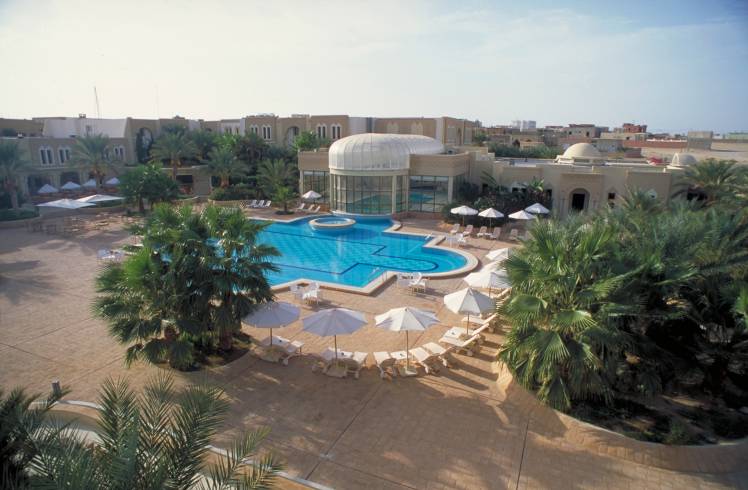 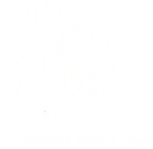 Plantation de 36 palmiers
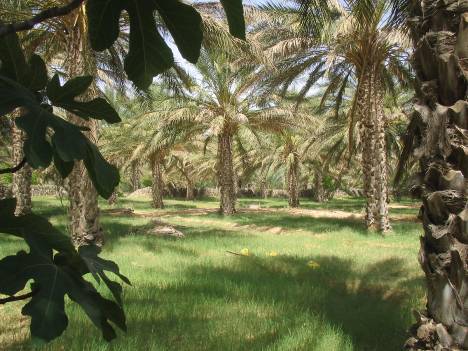 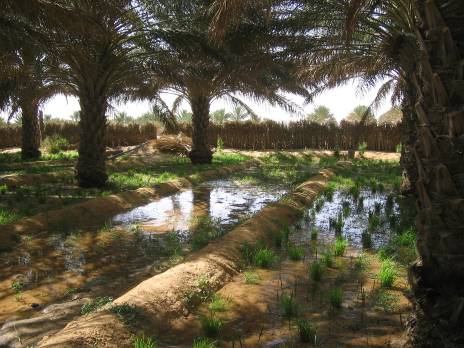 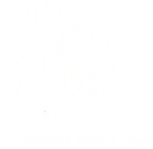 Enjeu environnemental: participer à la plantation de palmiers pour contrer le manque de diversité d’espèces (certaines sont en voie de disparition) 

Enjeu humanitaire: venir en aide à des familles nécessitant un soutien concret en participant à la plantation de palmiers pour que la terre ainsi cultivée leur appartienne et leur permette autonomie et productivité

Mise en place du projet:

Recherches de familles nécessitant une aide concrète
Achat de palmiers et matériel 
Préparation des terrains sélectionnés, plantation de palmiers de diverses sortes, construction et mise à niveau de systèmes d’irrigation…

Un projet qui permet aux participants de découvrir la phoeniciculture, avec des enjeux écologiques et humanitaires
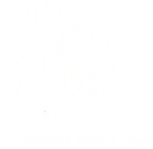 Découvrir la phoeniciculture  et plantation de 36 palmiers
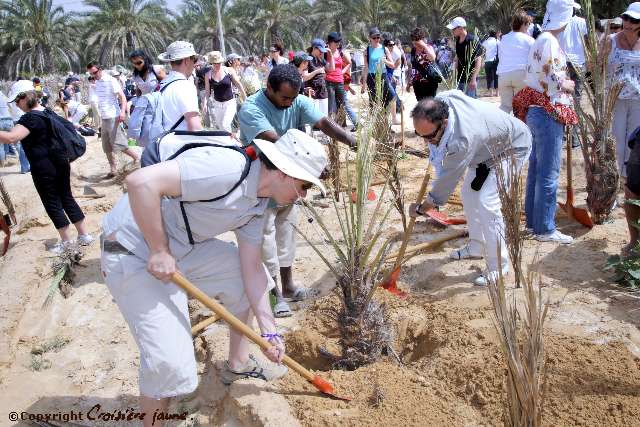 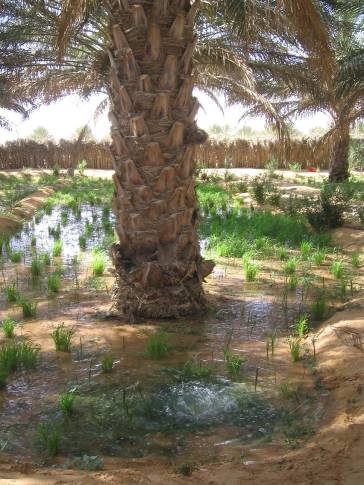 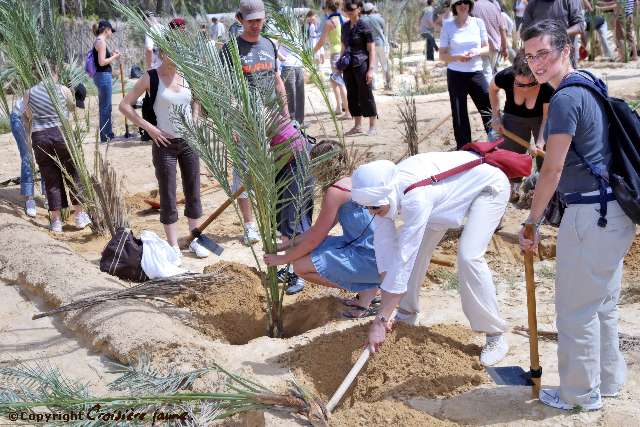 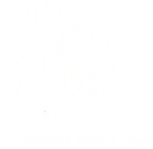 Cocktail déjeunatoire dans la Palmeraie
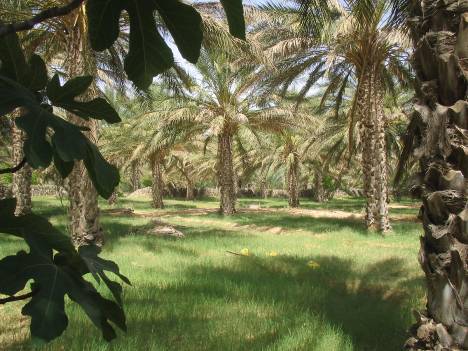 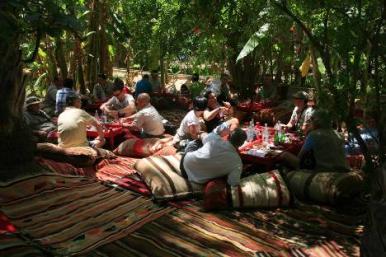 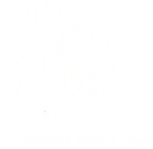 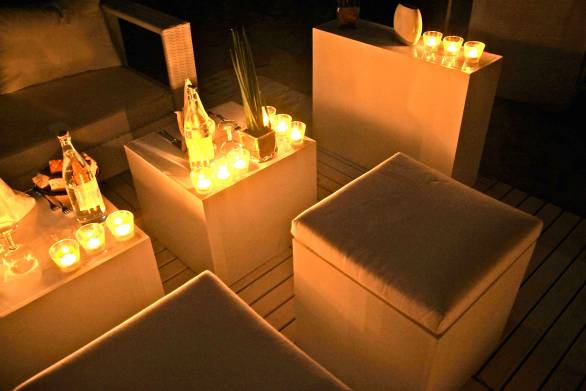 Laura est à votre disposition pour toute information complémentaire au
01 49 651 034
tunisie@croisierejaune.com
www.croisierejaune.com
La Tunisie Nouvelle